Background of KSKL
Huiliang Xia
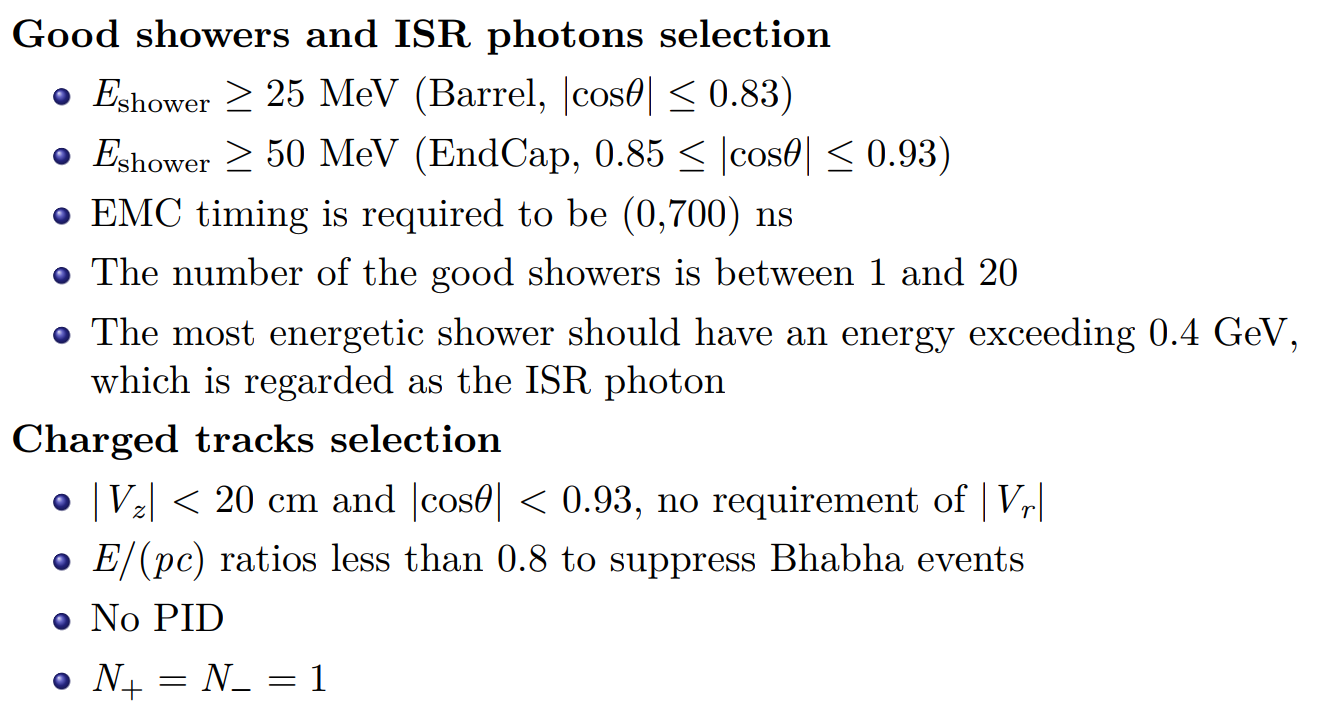 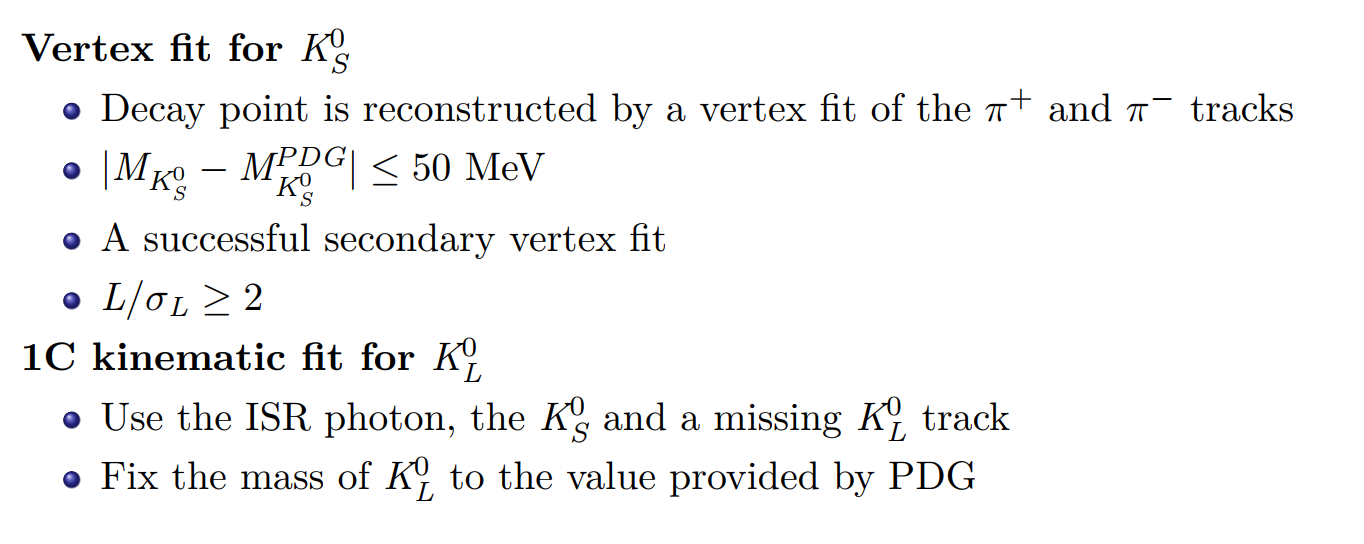 χ2(1C)<10
Use the ISR photon, the KS, the missing KL track and a photon.
|M(γγ)-M(pi0)|<30 MeV/c2.
Signal: 331480
291661
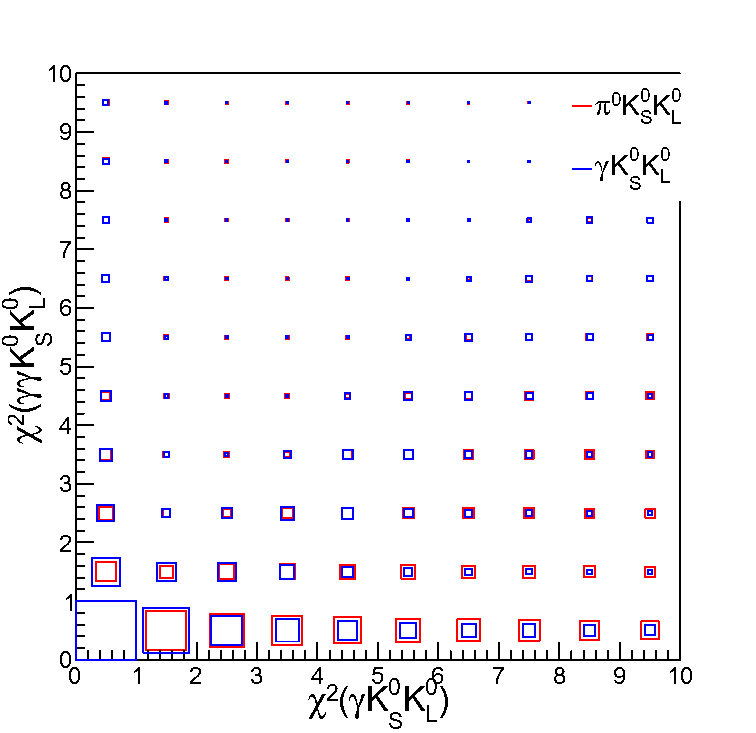 One of the gammas is ISR gamma
If we want to cut evnets of pi0KSKL, we will also cut lots of events of signal.
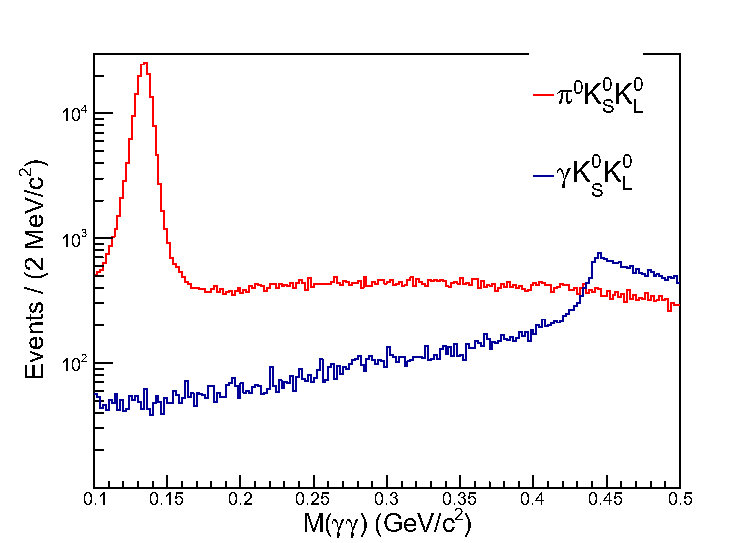 |M(γγ)-M(pi0)|<30 MeV/c2.
New
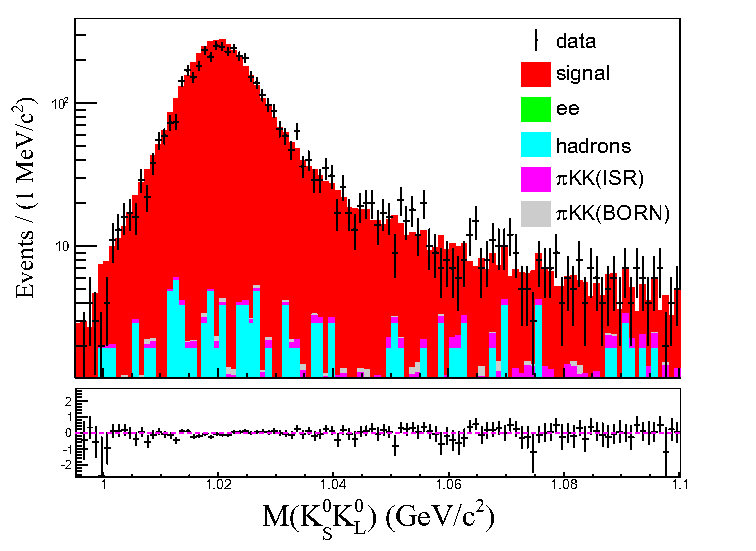 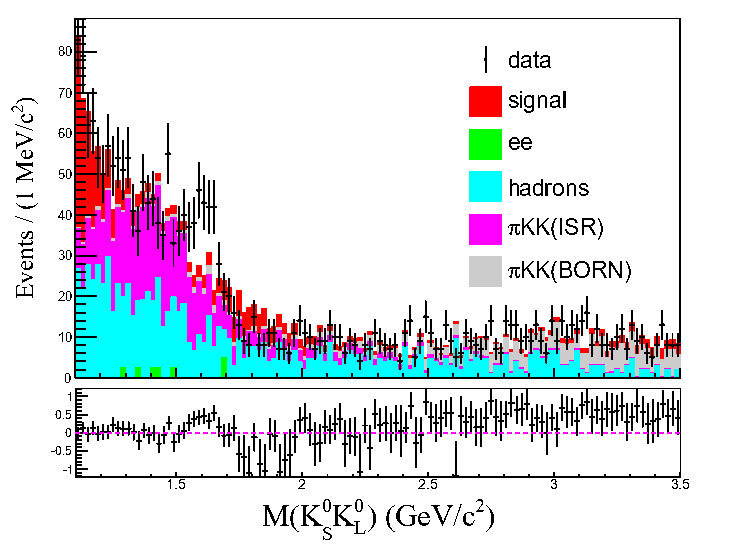 pipi and other backgrounds are not taken into account
291661
Signal: 331480
PID
317307
χ2(1C)<10
293174
|M(γγ)-M(pi0)|<30 MeV/c2
Old
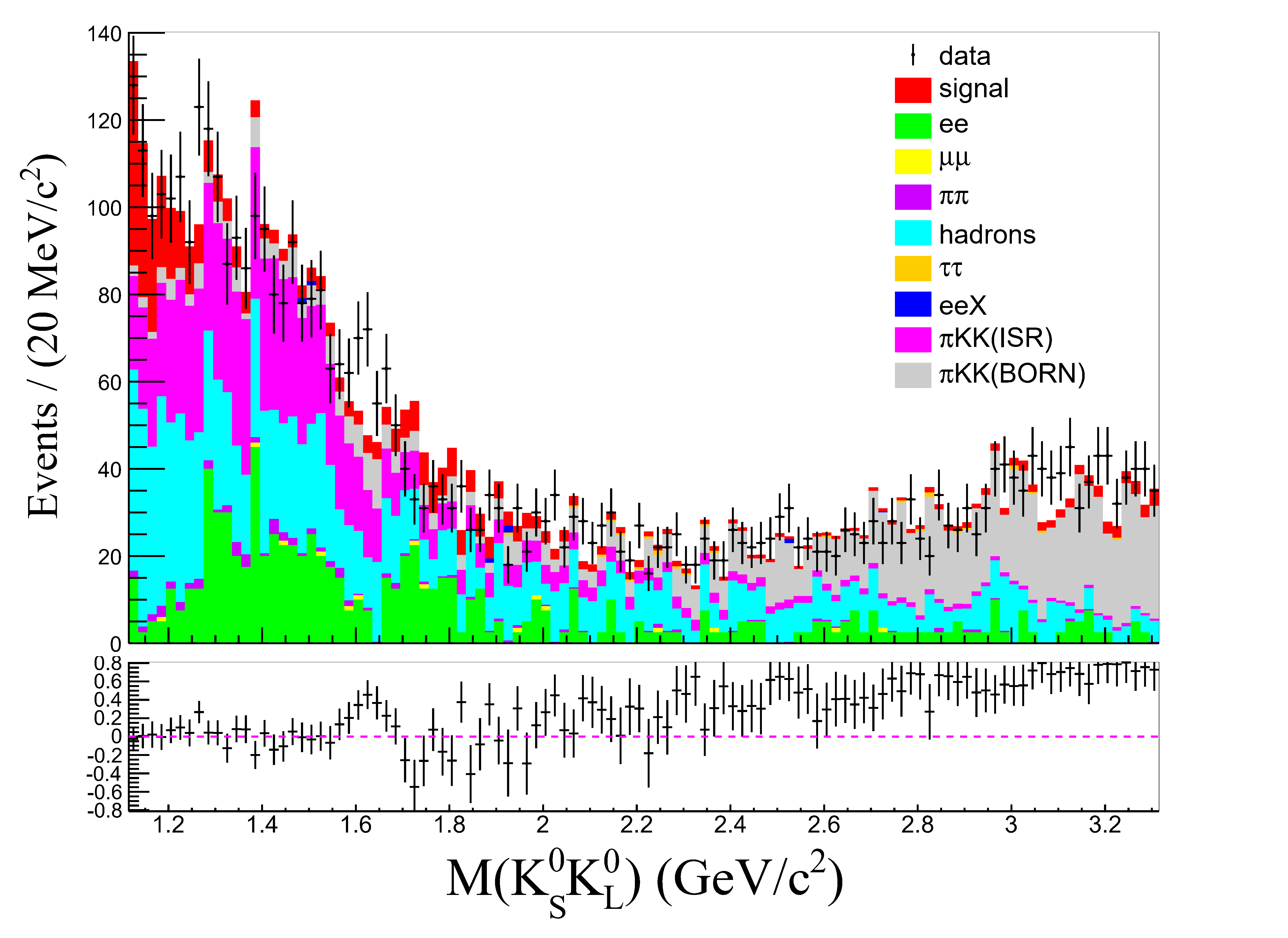 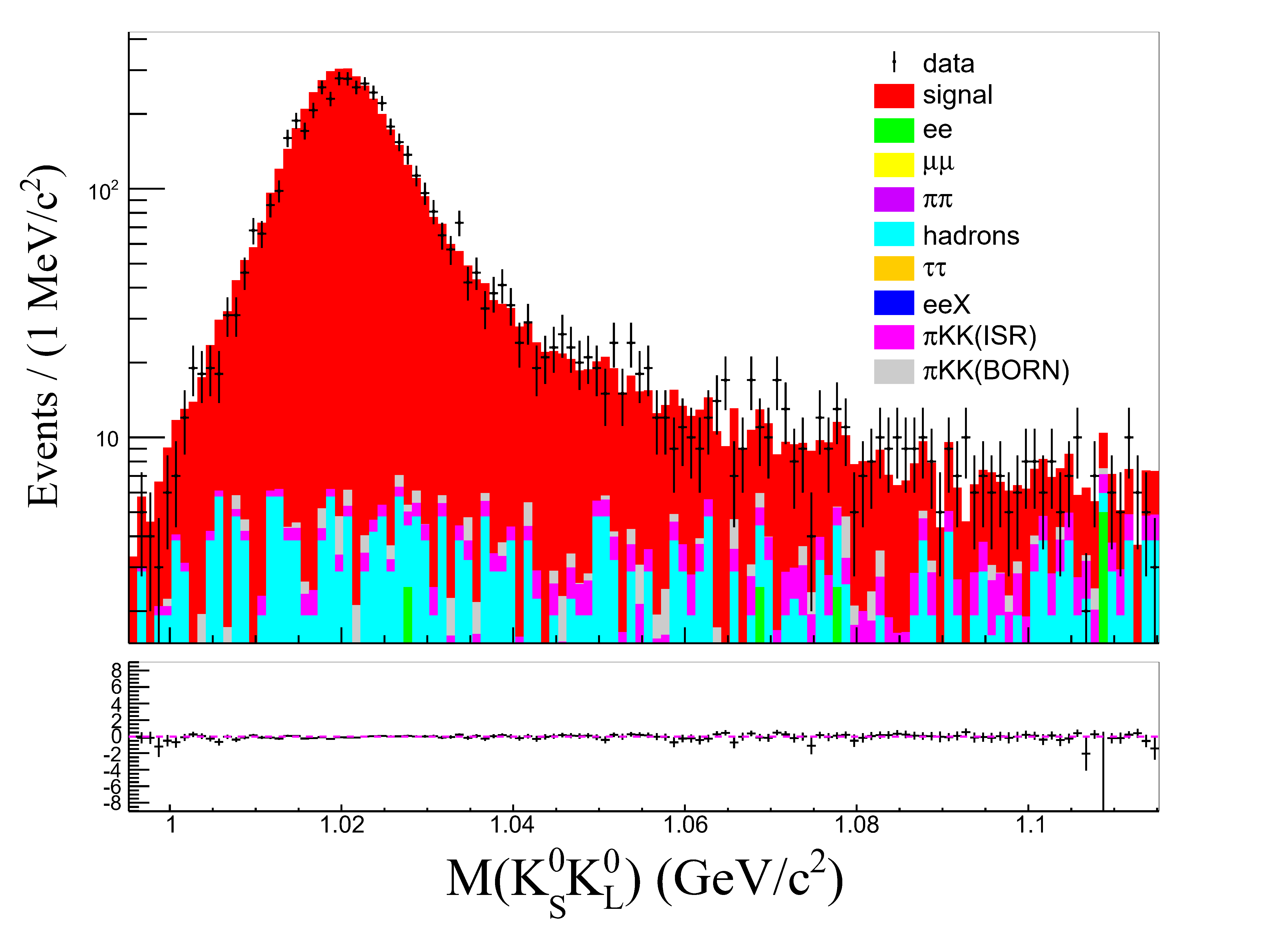 There are fewer ee and pikk(Born) in new analysis
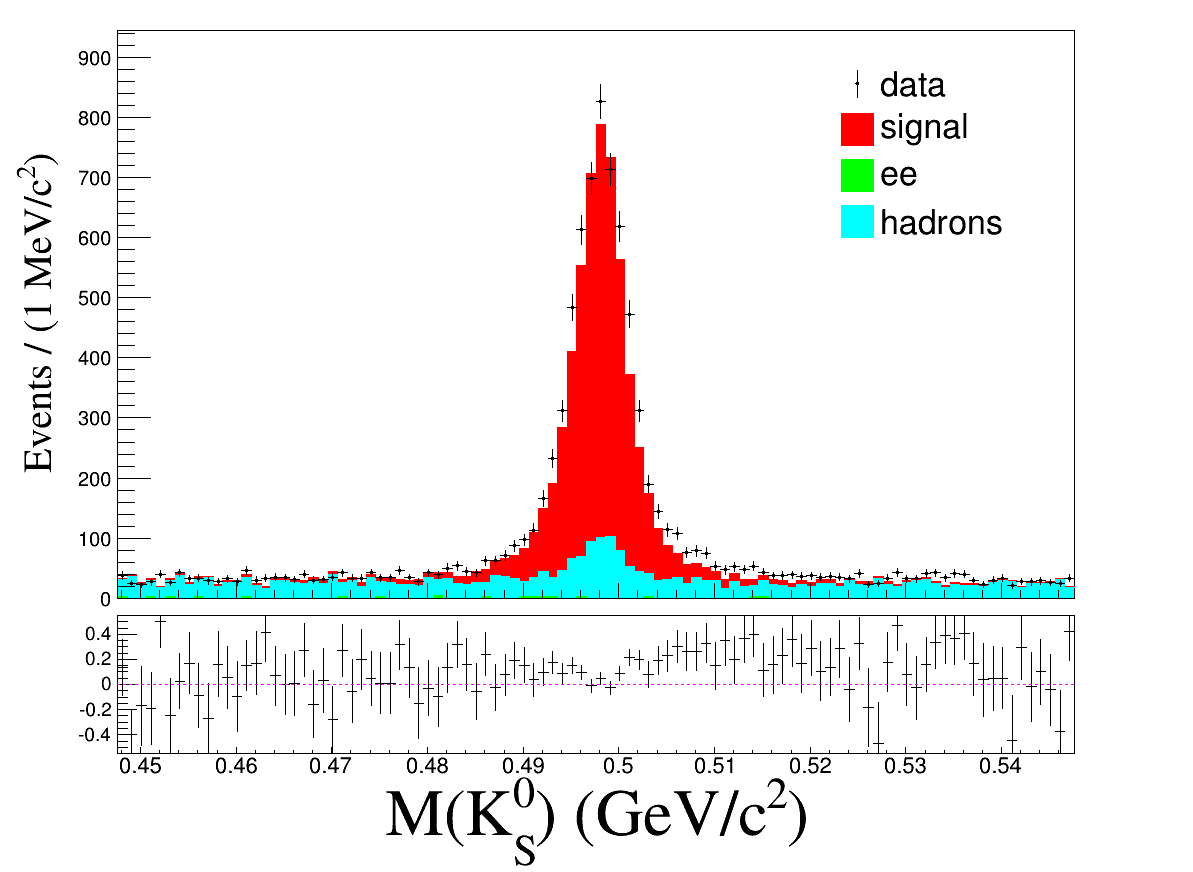 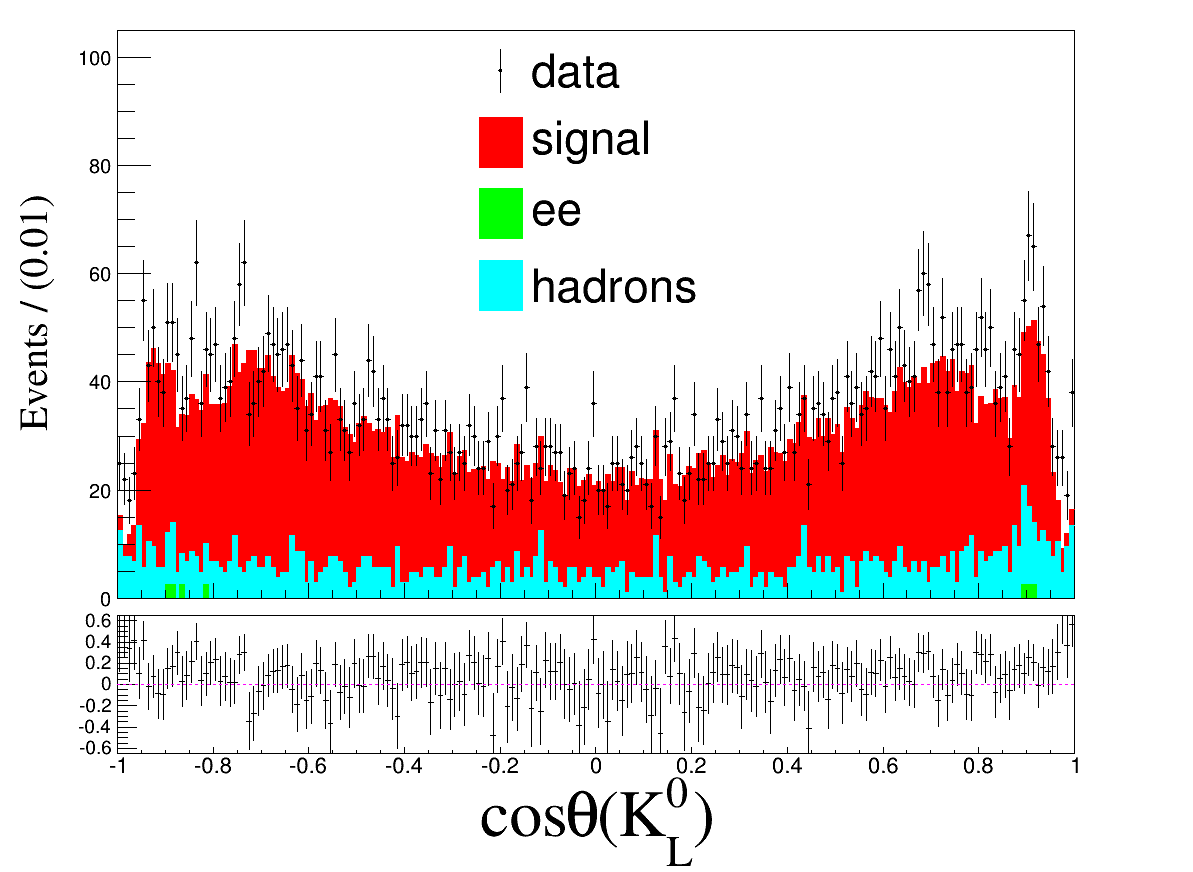 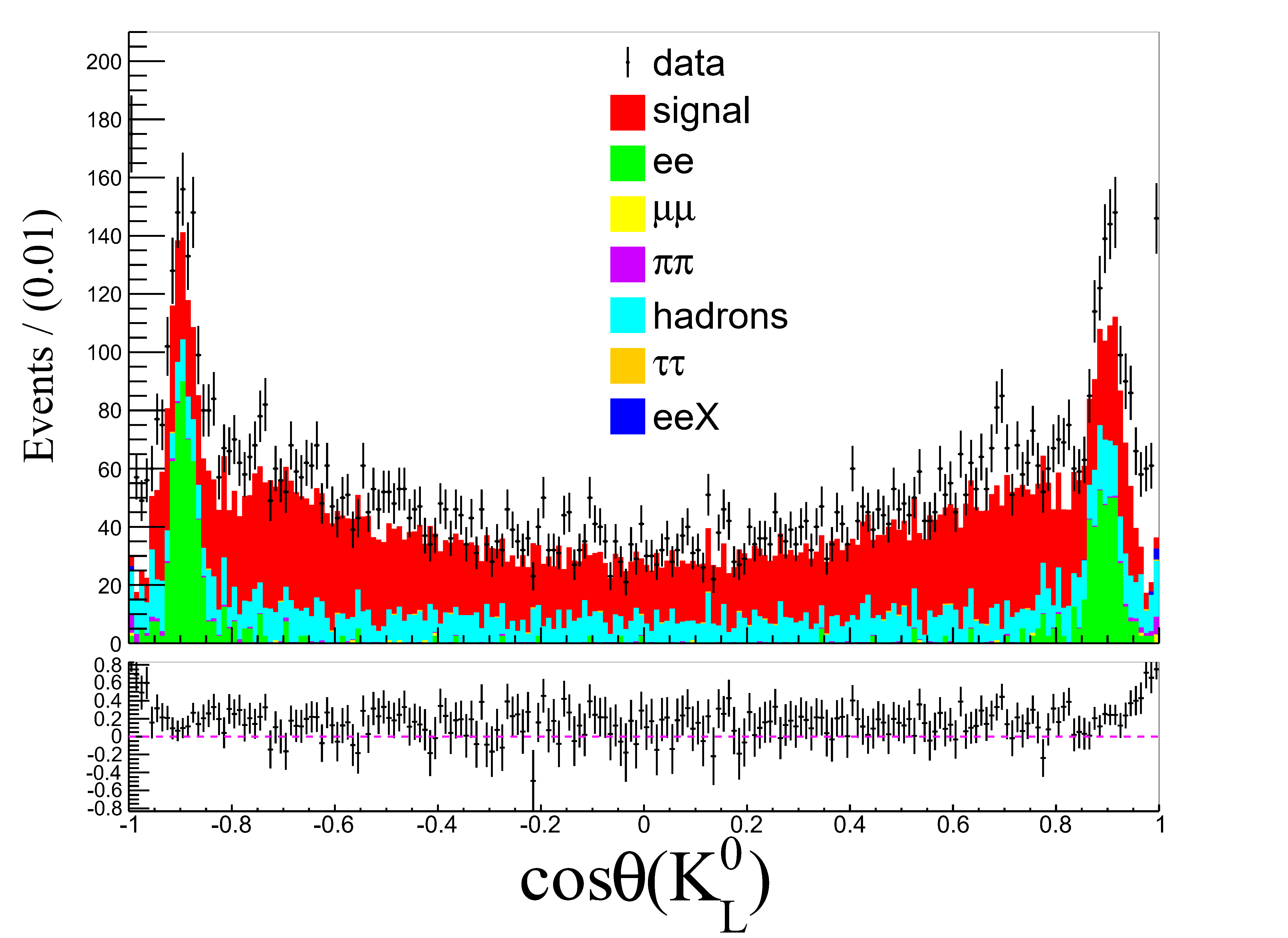 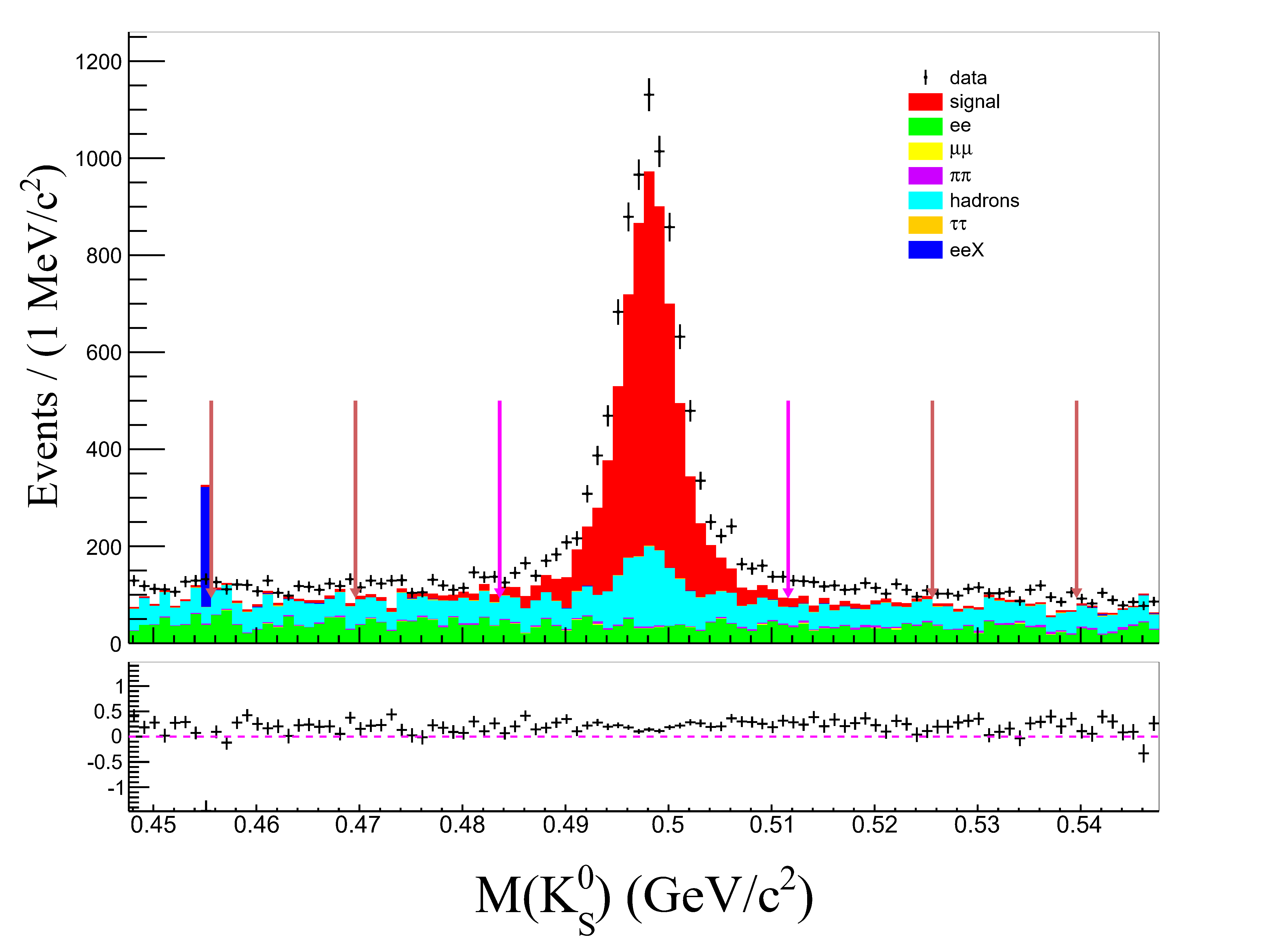 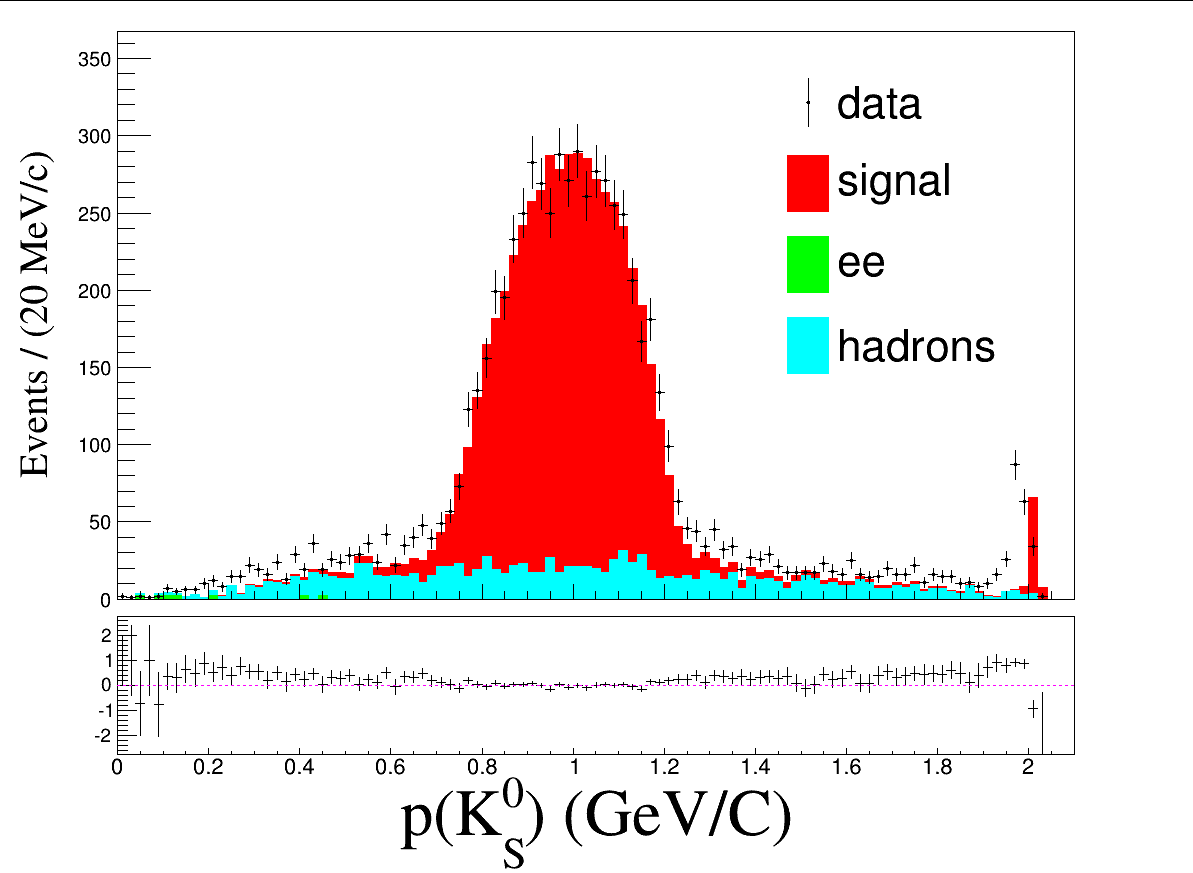 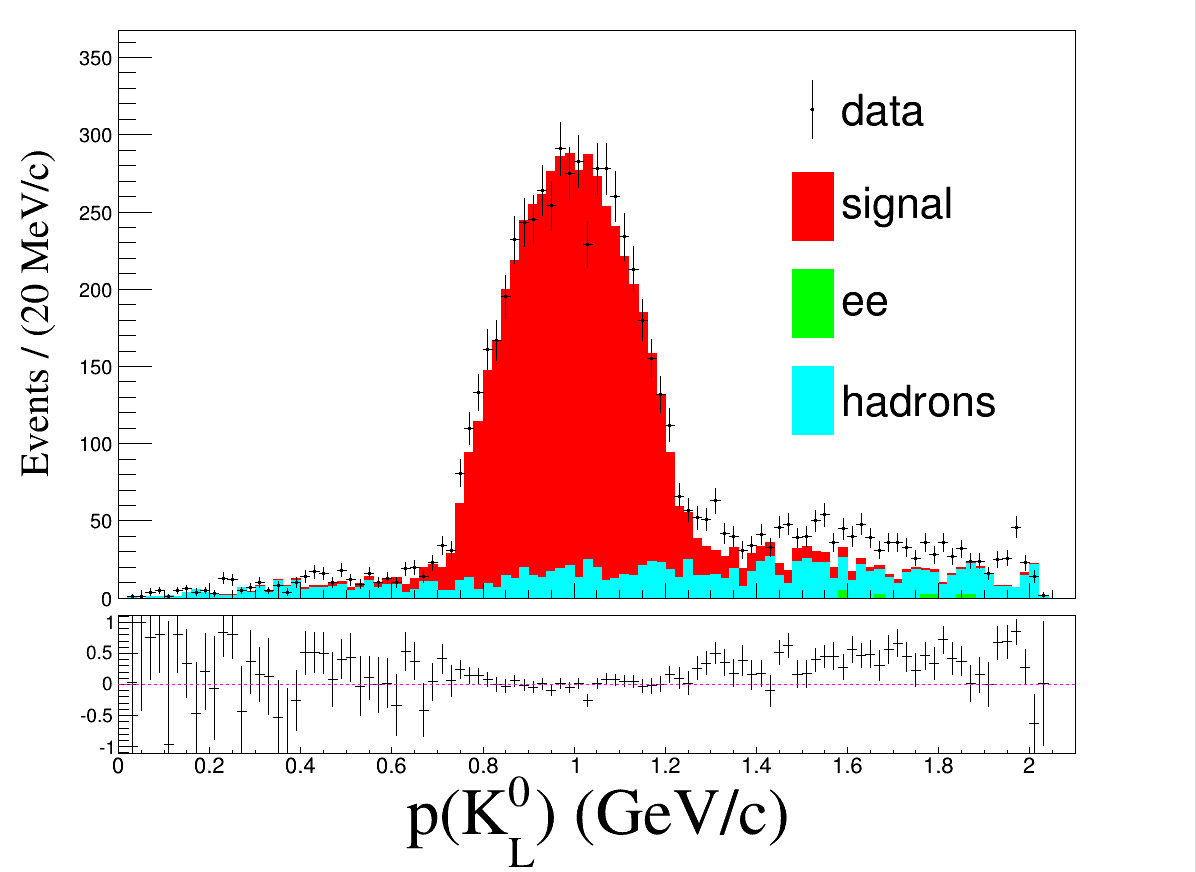 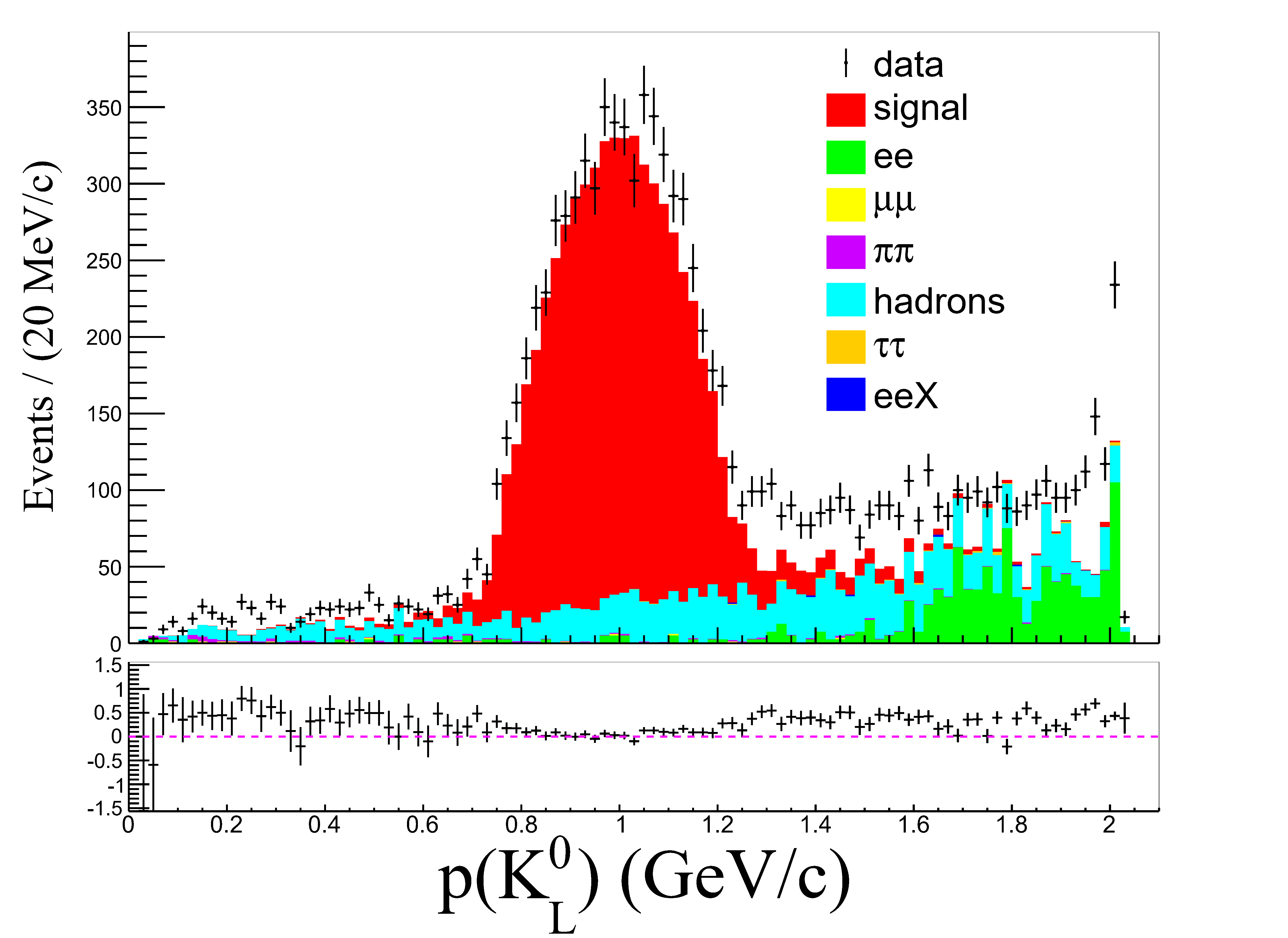 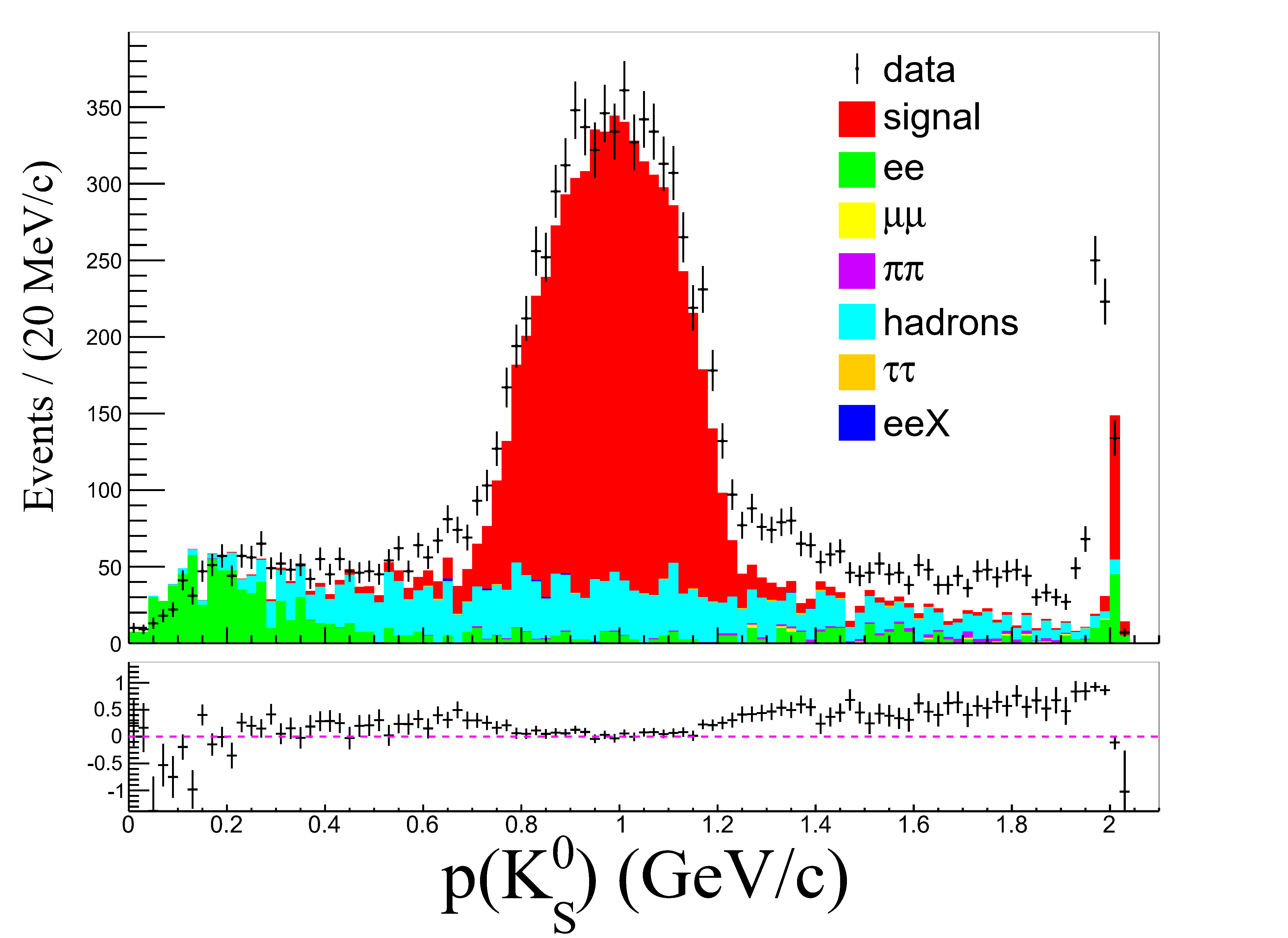